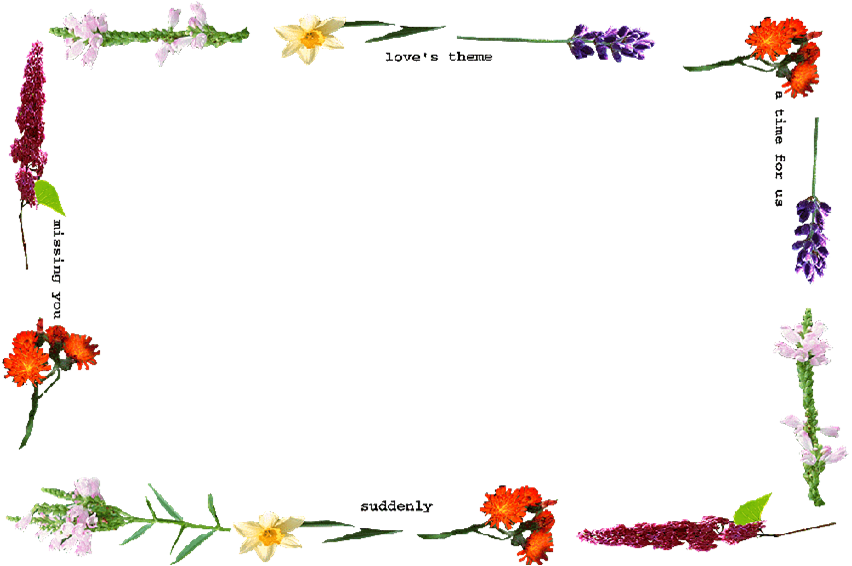 Nhiệt liệt chào mừng quý thầy cô về thăm lớp
Môn :      Tiếng Việt
               Bài :        Ôn tập
               Lớp:        1C
               GV:         Nguyễn Thị Lục
1
Ôn và khởi động
Thứ tư ngày 29 tháng 3 năm 2023
Tiếng Việt
1) Chọn từ ngữ để hoàn thiện câu
vui mừng      yêu mến     nhìn thấy      tủi thân     reo lên
a. Hà luôn giúp đỡ bạn nên được cả lớp
yêu mến.
………..
………..
b. Gấu con               vì các bạn không chơi cùng.
tủi thân
2)Tìm trong bài đọc Tiếng vọng của núi từ ngữ có tiếng chứa vần iêt, ưc
iêt: biết
ưc : bực tức
Mục tiêu:
Thứ tư ngày 29 tháng 3 năm 2023
Tiếng Việt
ÔN TẬP
1
Tìm từ ngữ có tiếng chứa vần ươt, uôn, uông, oai
ươt
uôn
oai
uông
Thứ tư ngày 29 tháng 3 năm 2023
Tiếng Việt
ÔN TẬP
1
Tìm từ ngữ có tiếng chứa vần ươt, uôn, uông, oai
uôn
: buôn bán, buồn ngủ, choồn, choồn, nguồn nước, ….
uông
: rau muống, chuồng gà, luống rau, uống nước, ….
ươt
: trượt ngã, vượt qua, lướt ván, xanh mướt….
oai
: củ khoai, loài người, quả xoài, điện thoại….
Thứ tư ngày 29 tháng 3 năm 2023
Tiếng Việt
ÔN TẬP
2
Dưới đây là những nhân vật trong các truyện em vừa học. Hãy chọn chi tiết phù hợp với từng nhân vật của truyện.
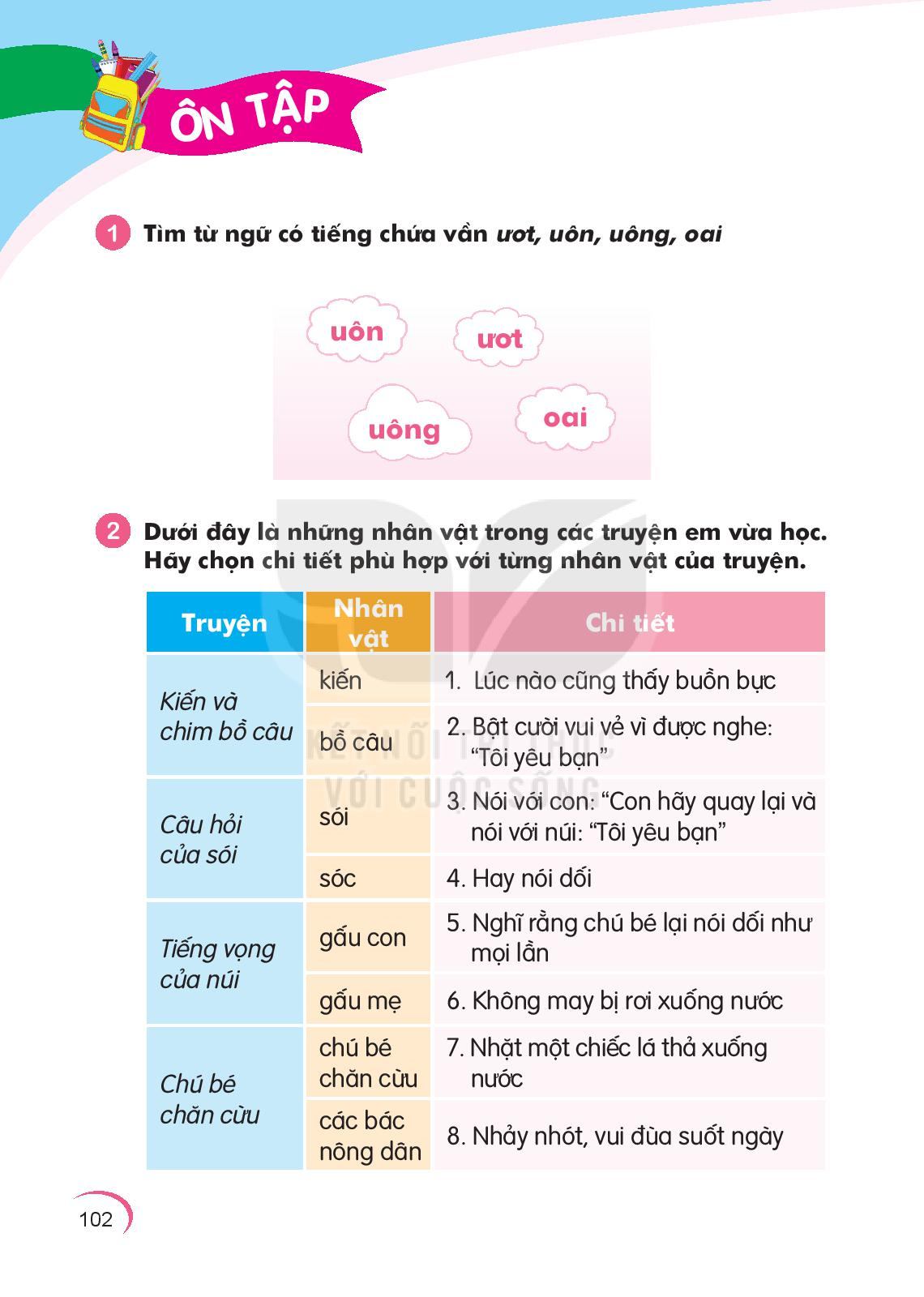 Thứ tư ngày 29 tháng 3 năm 2023
Tiếng Việt
ÔN TẬP
Không may bị rơi xuống nước
Nhặt một chiếc lá thả xuống nước
Lúc nào cũng thấy buồn bực
Nhảy nhót, vui đùa suốt ngày
Bật cười vui vẻ vì được nghe: “ Tôi yêu bạn”
Nói với con: “ Con hãy quay lại và nói với núi: “ Tôi yêu bạn” ”
Hay nói dối
Nghĩ rằng chú bé lại nói dối như mọi lần.
Thứ tư ngày 29 tháng 3 năm 2023
Tiếng Việt
ÔN TẬP
3
Trong những nhân vật sau, em thích và không thích nhân vật nào? Vì sao?
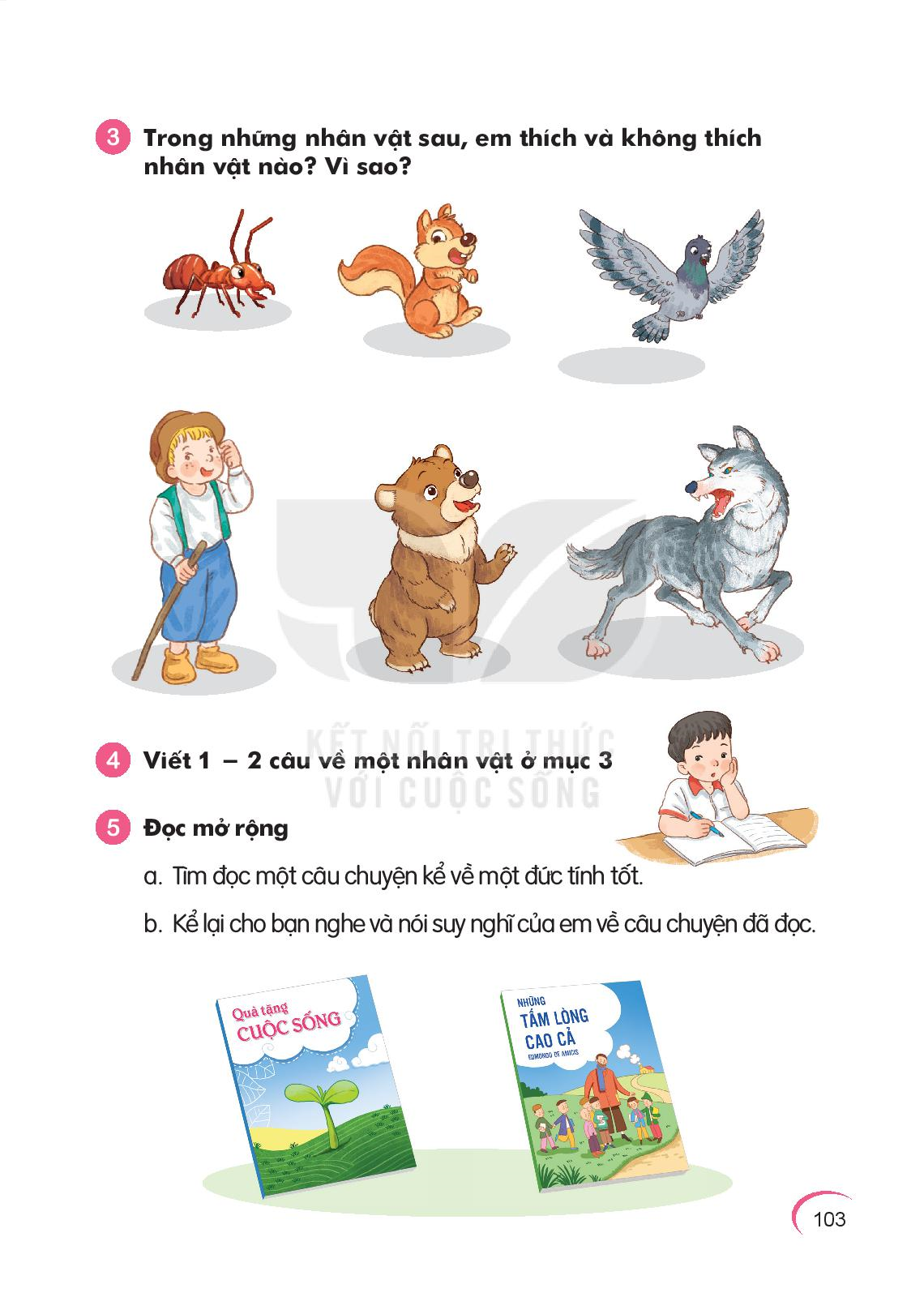 kiến
sóc
bồ câu
sói
gấu con
chú bé chăn cừu
Thứ tư ngày 29 tháng 3 năm 2023
ÔN TẬP
Tiếng Việt:
CỦNG CỐ
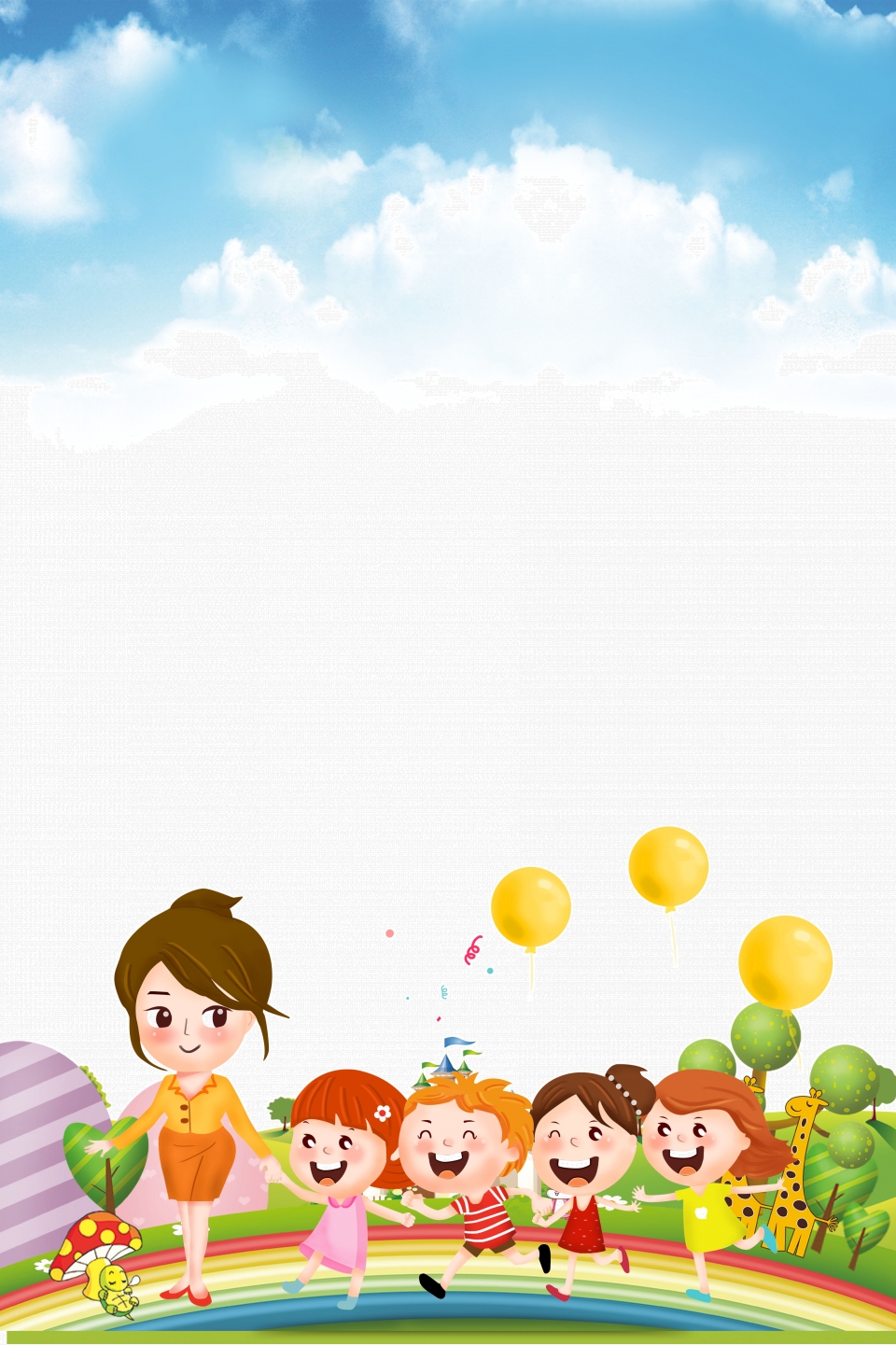 TẠM BIỆT CÁC EM